РАЗРАБОТКА ИНДИВИДУАЛЬТНОЙ КАРТОЧКИ К ПРОВЕДЕНИЮ УРОКОВ ПО ТЕМЕ КЛАСС ПТИЦЫ227-252-502учитель биологии Хрущева Т.В.
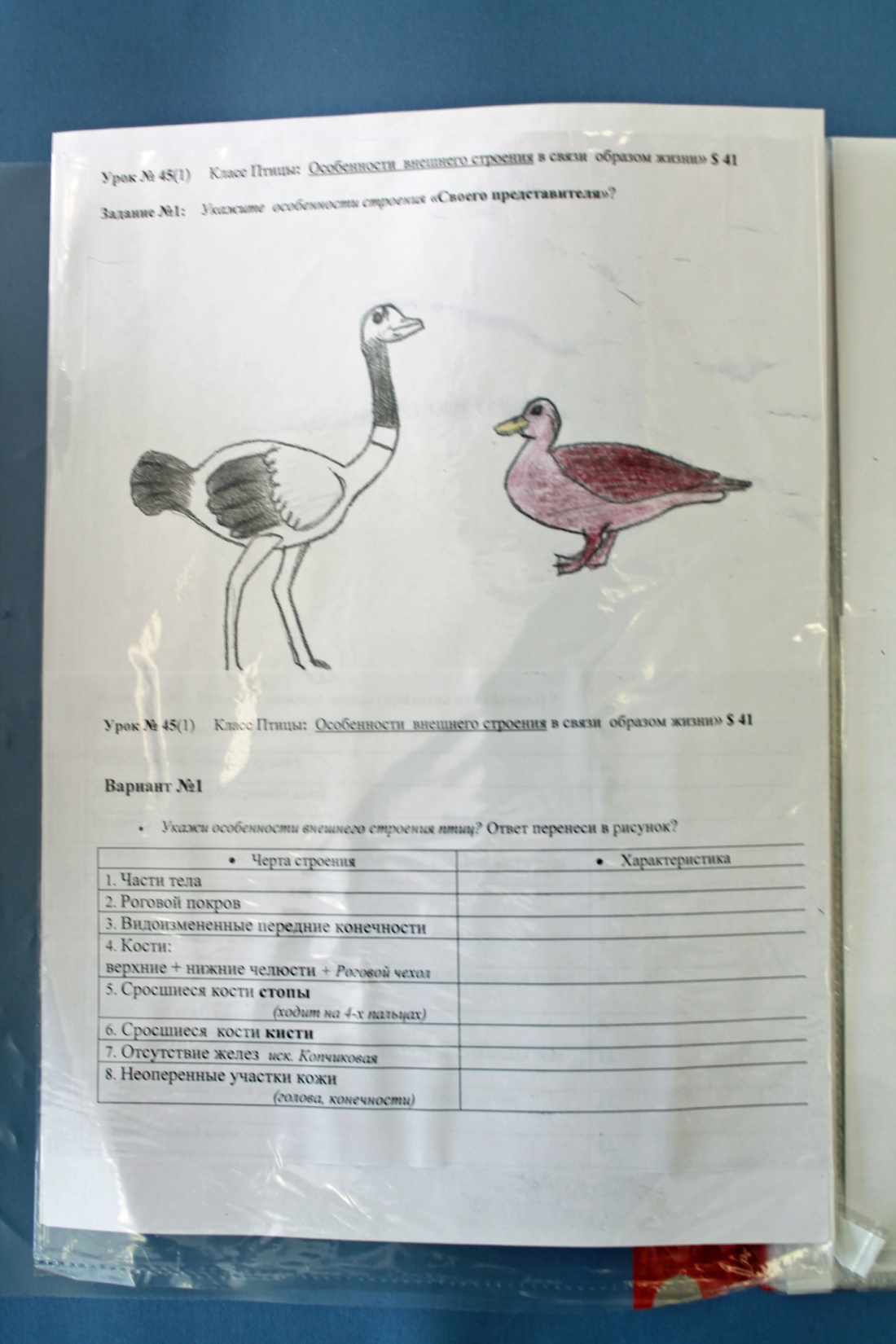 Урок №1 Местообитание и внешнее строение птицы
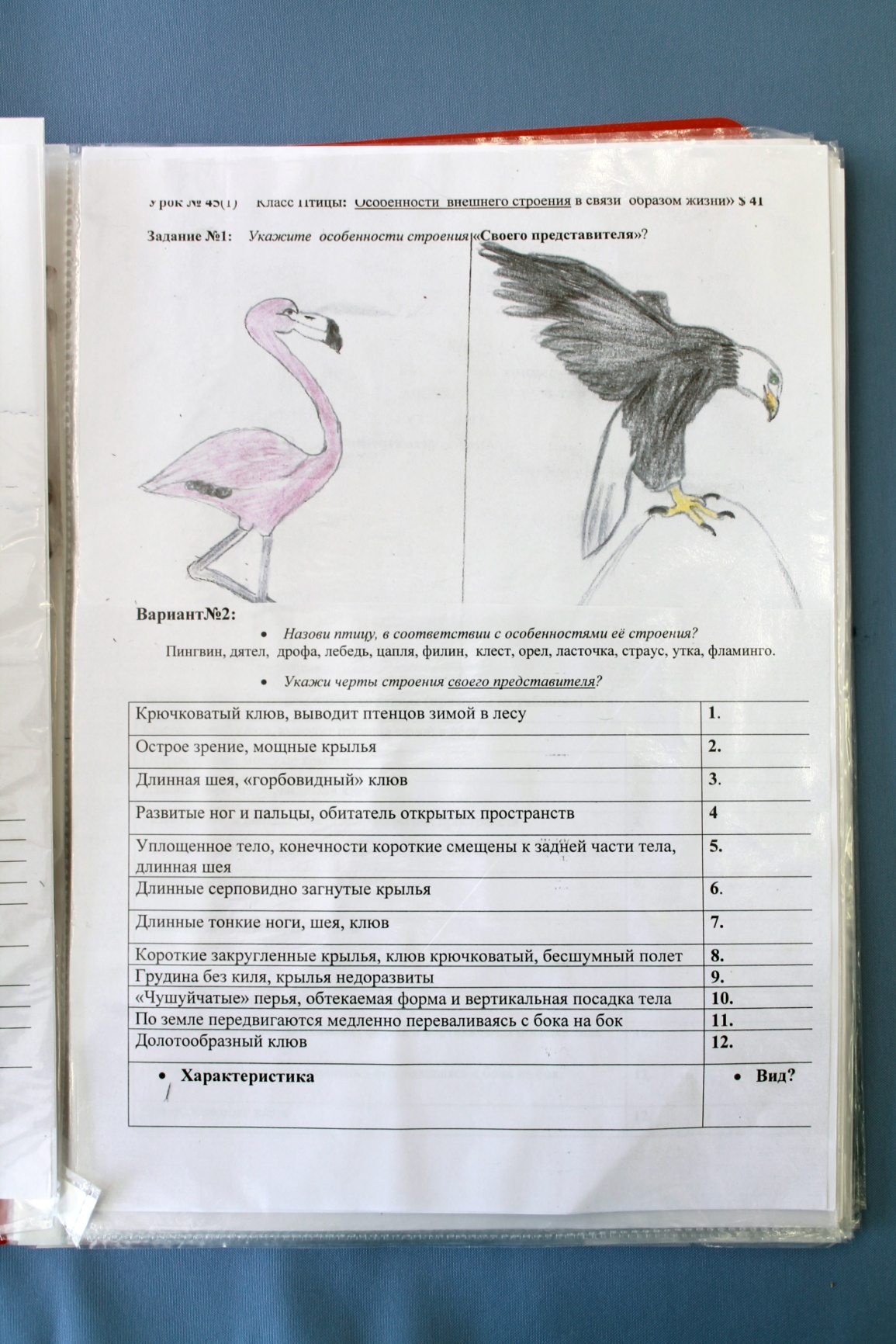 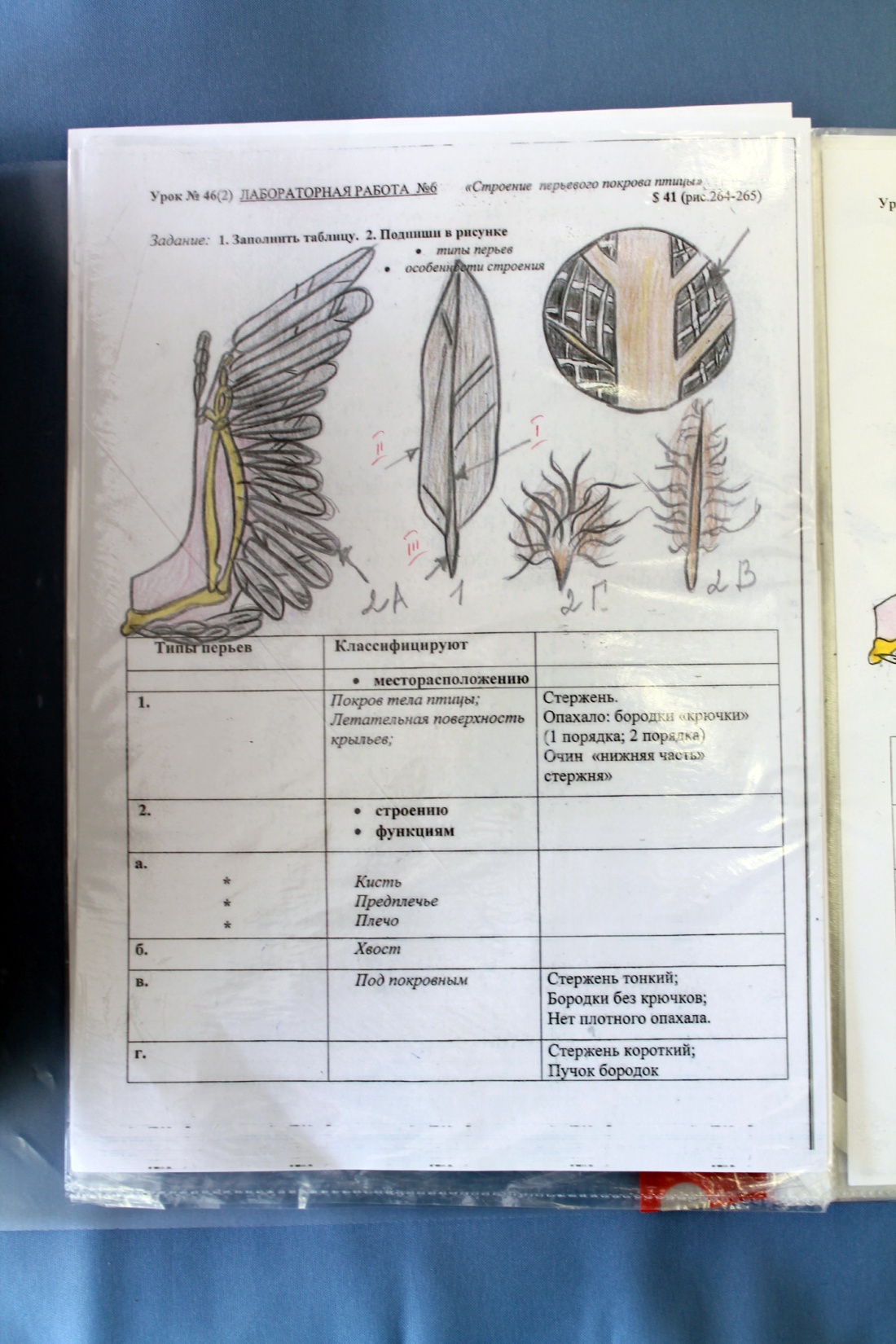 Урок №2 Перьевой покров птицы
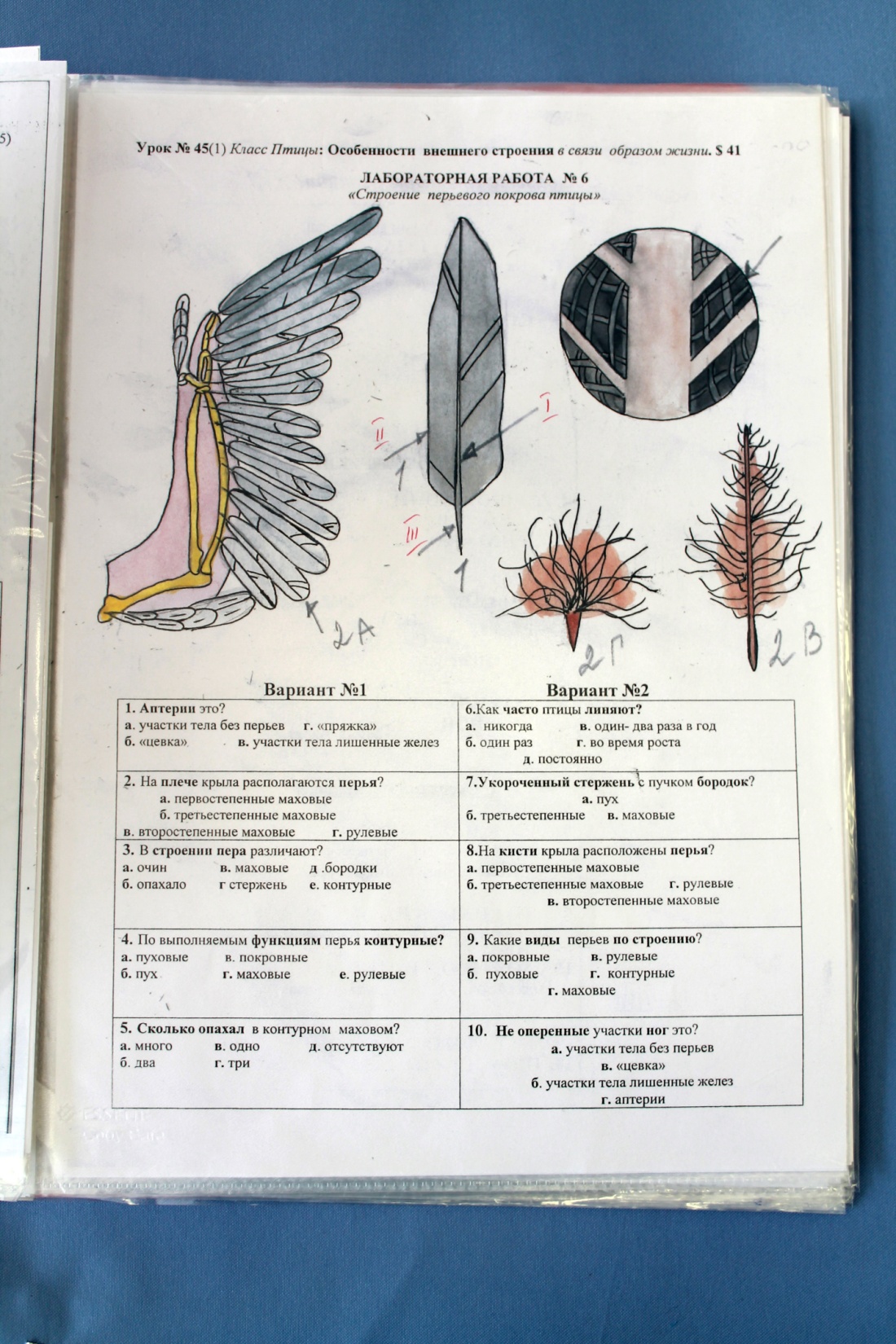 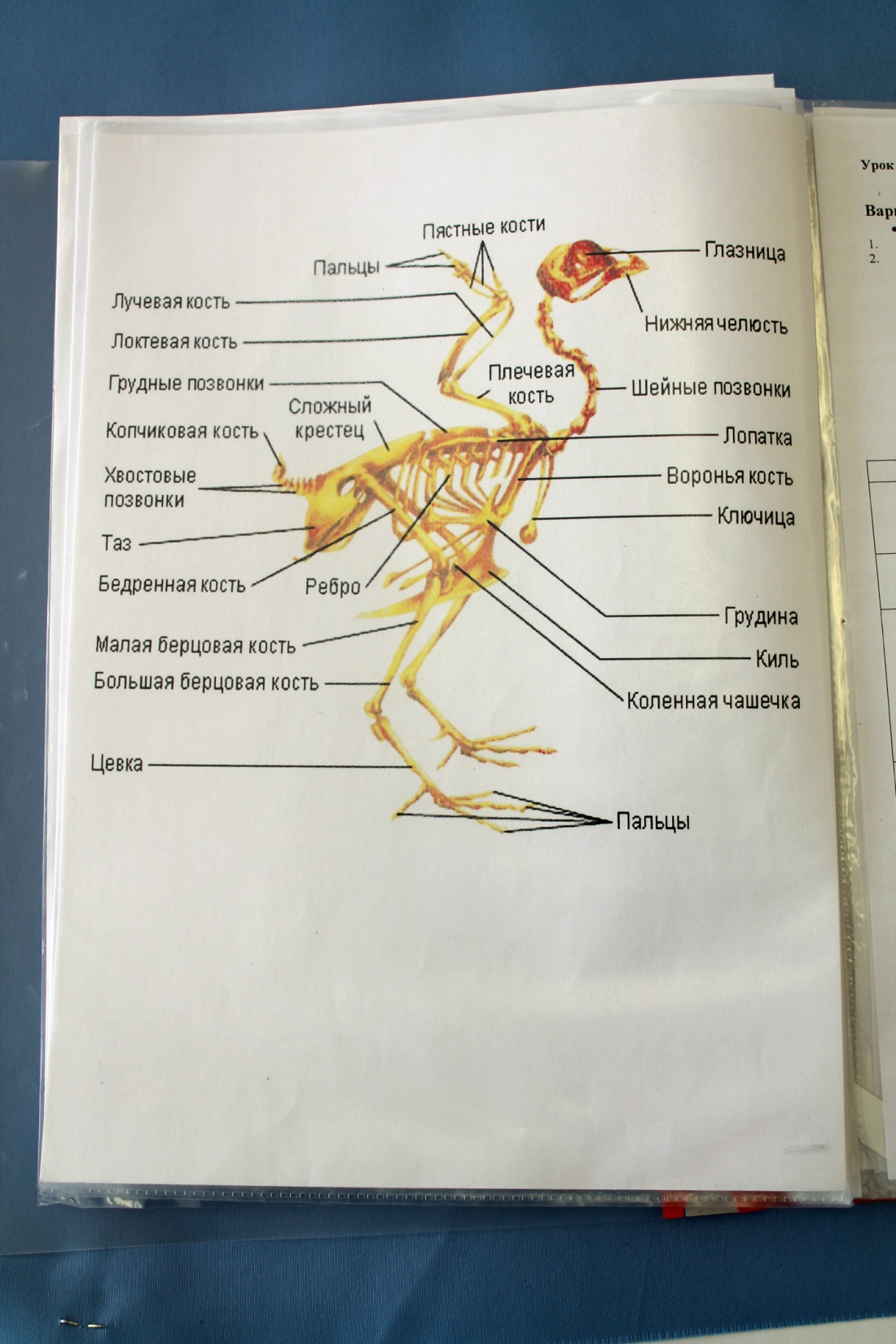 Урок №3 Внутреннее строение птицы в связи с полетом: скелет
Урок №3 Внутреннее строение в связи с полетом: 
системы органов            Задание №1
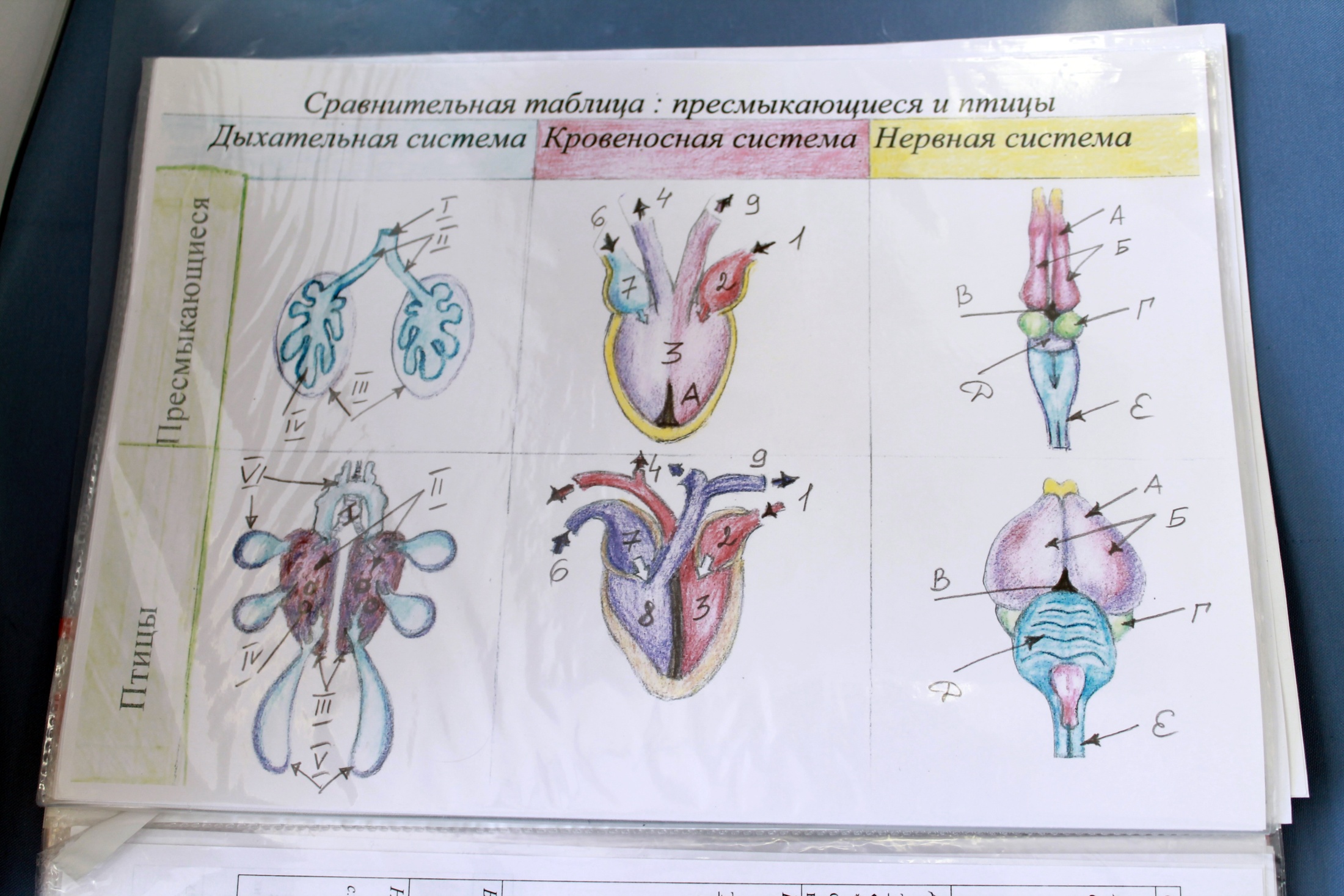 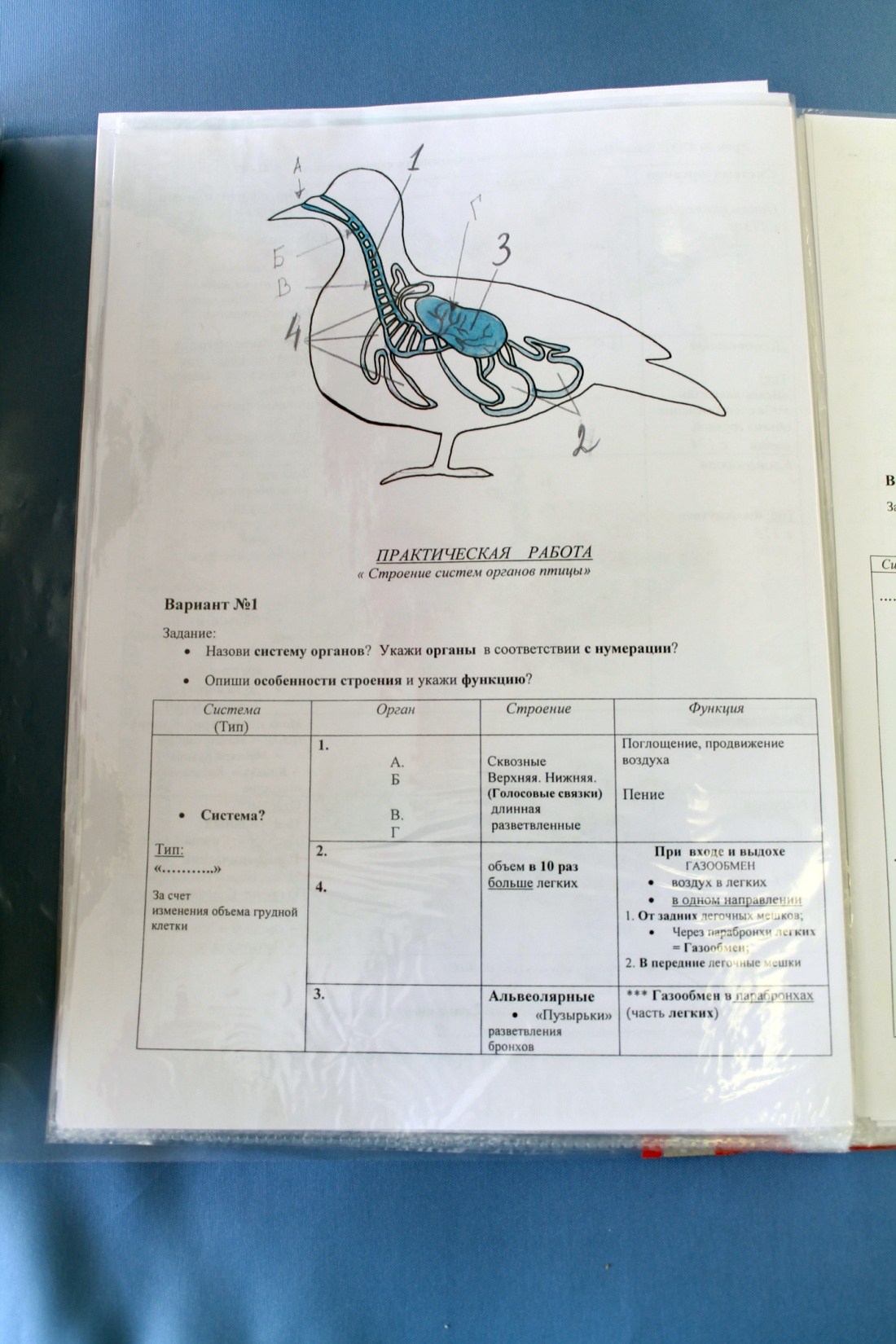 Урок №3 Внутреннее строение в связи с полетом: 
системы органов    Задание №2
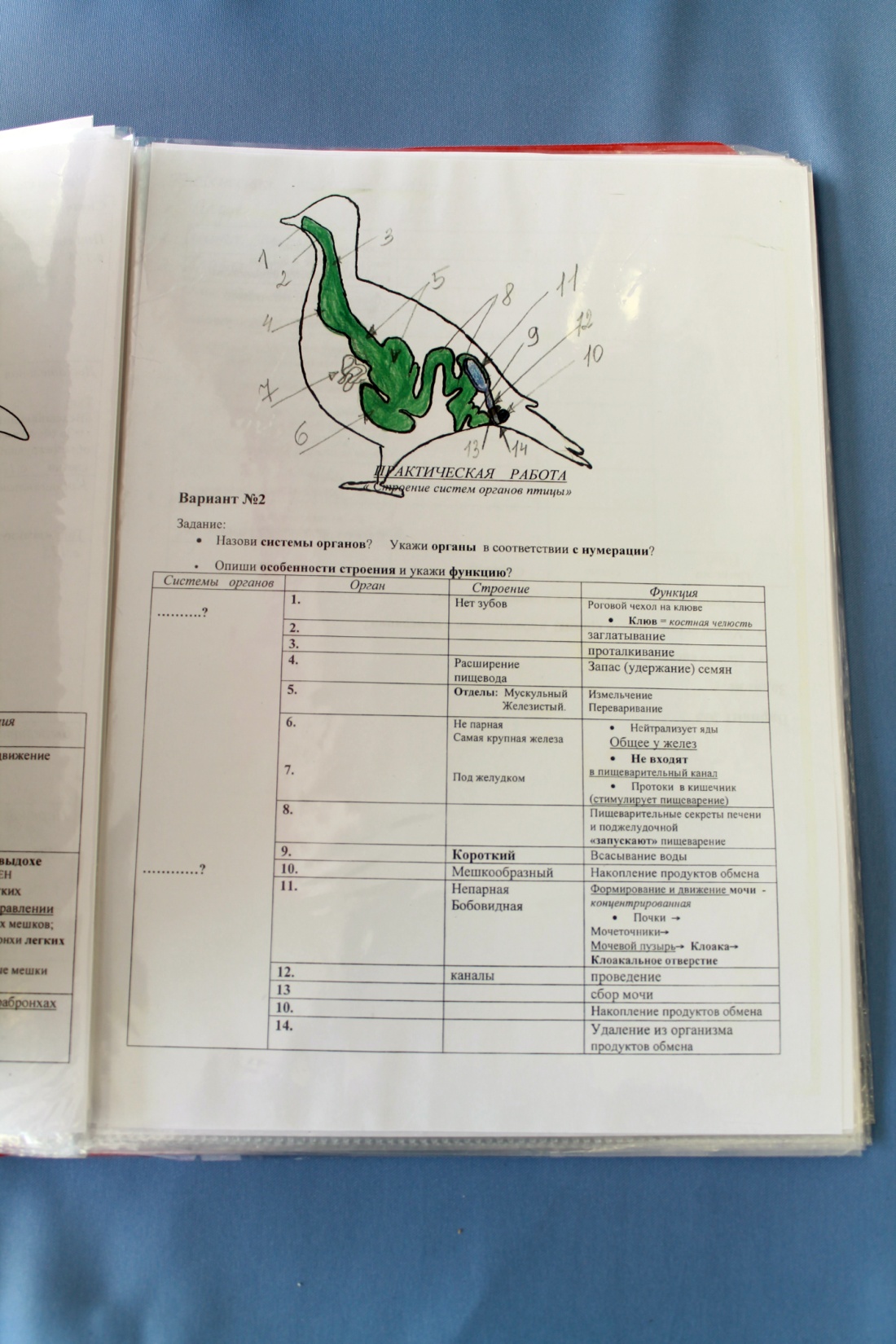 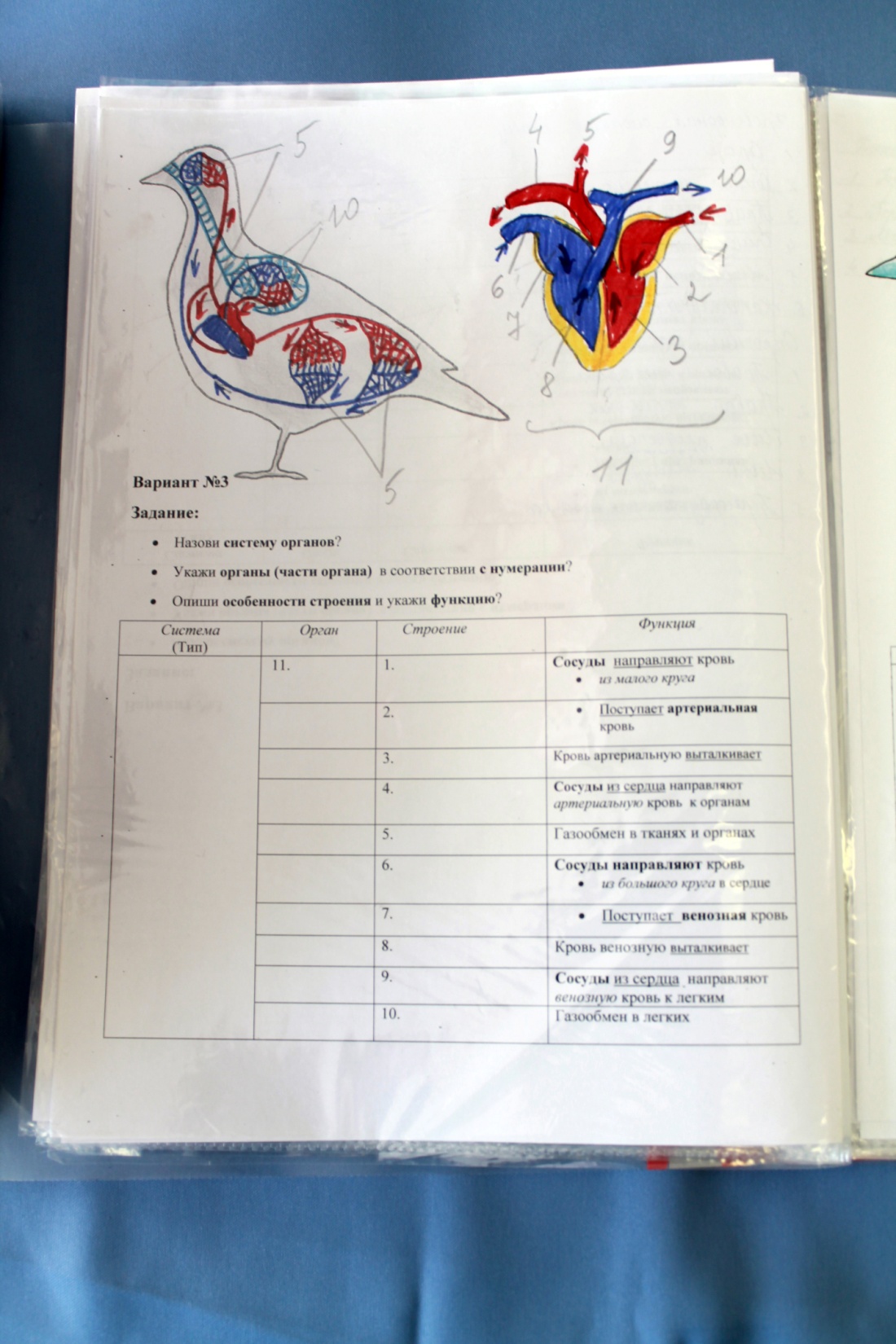 Урок №3 Внутреннее строение в связи с полетом: 
системы органов             Задание №3
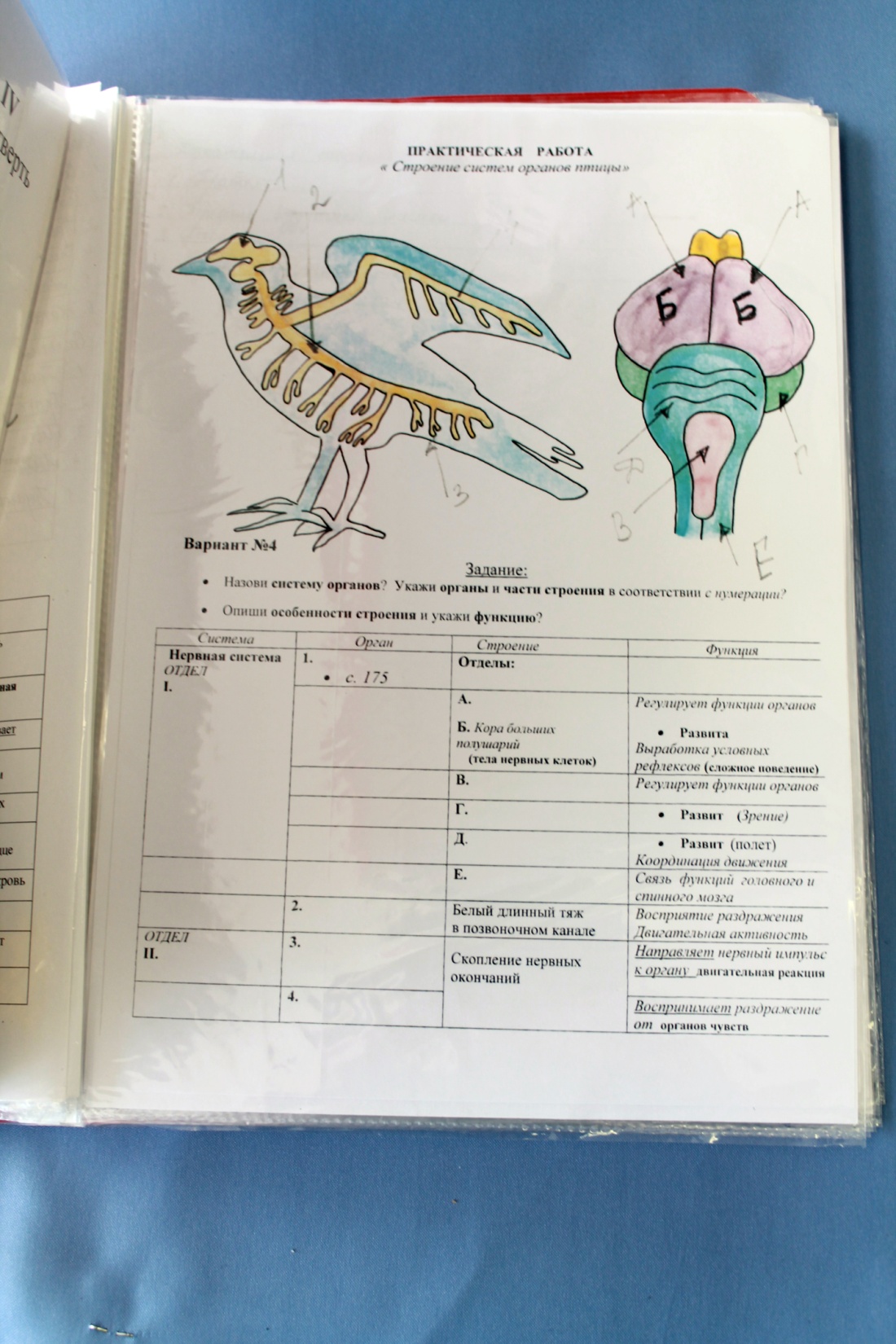 Урок №3 Внутреннее строение в связи с полетом: системы органов            Задание №4
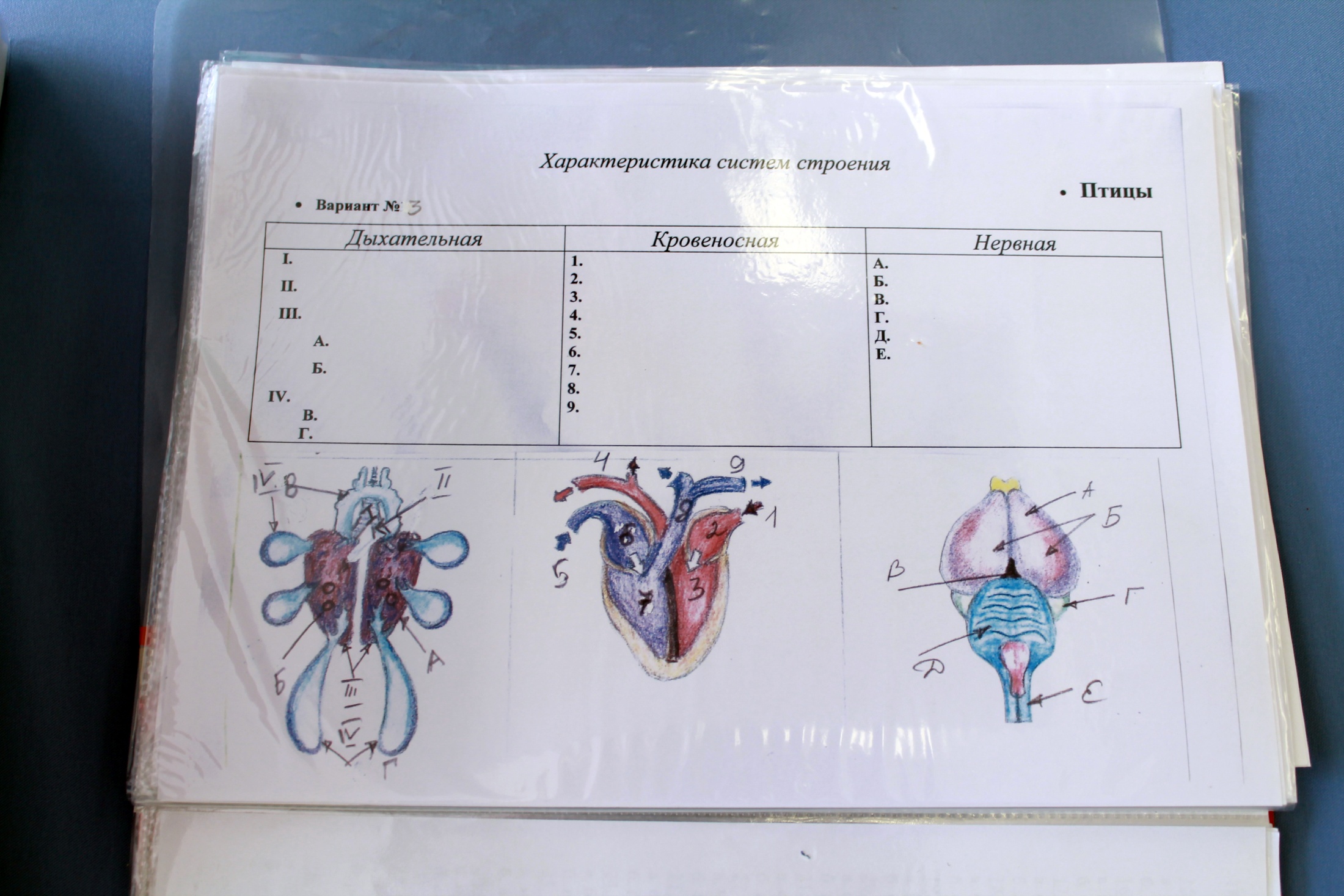 Урок №4 Размножение и развитие птицы
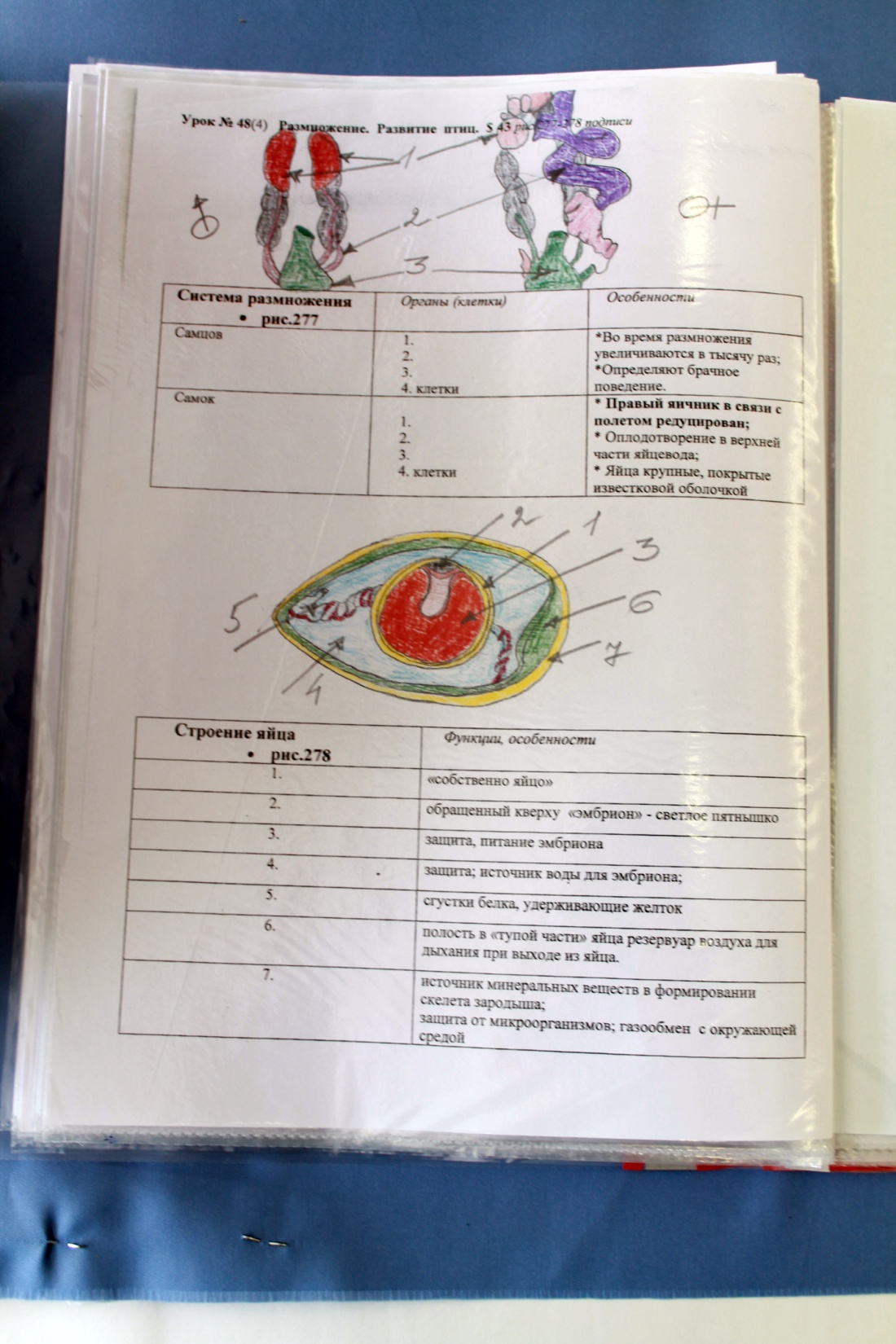